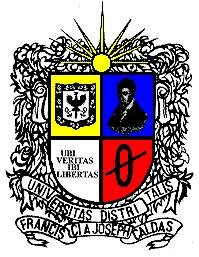 Universidad Distrital Francisco José de Caldas
Facultad de Ciencias y Educación
EL AULA VIRTUAL COMO SOPORTE AL 
PROCESO DE ENSEÑANZA 
APRENDIZAJE DE LAS CIENCIAS
MSc. Janneth Villarreal Gil
eldavilla@yahoo.es
300 586 8257
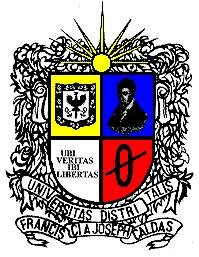 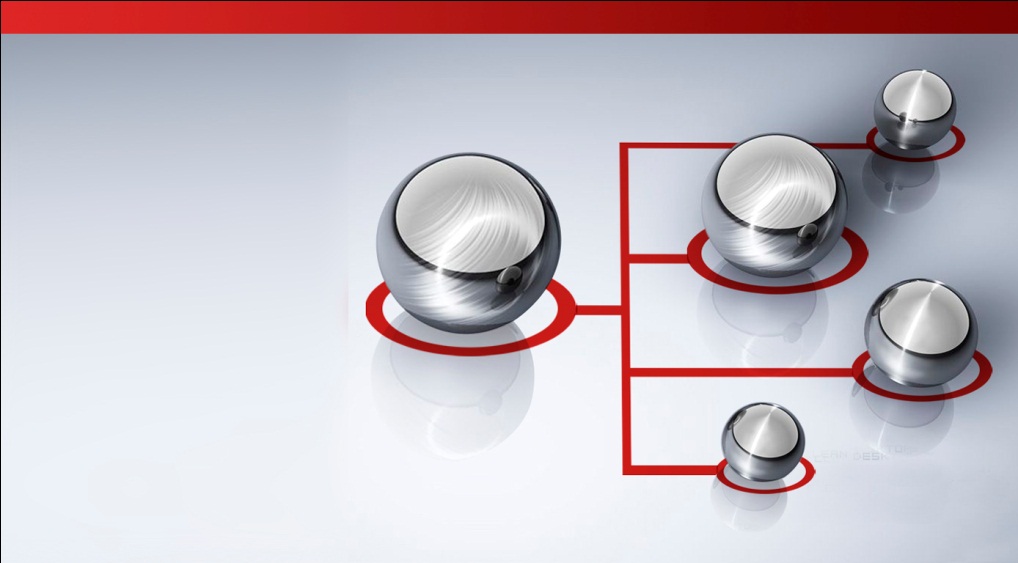 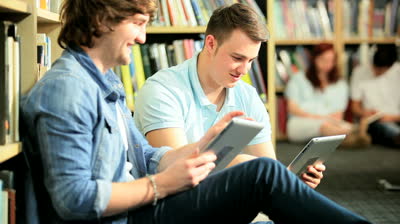 Tics y educación
Aprendizaje autónomo dirigido – Metacognición
Alternativas para el aprendizaje autónomo dirigido
El aula virtual como estrategia de aprendizaje autónomo
generales
Consideraciones
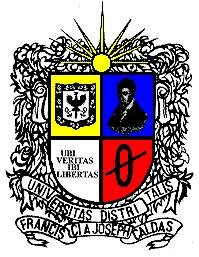 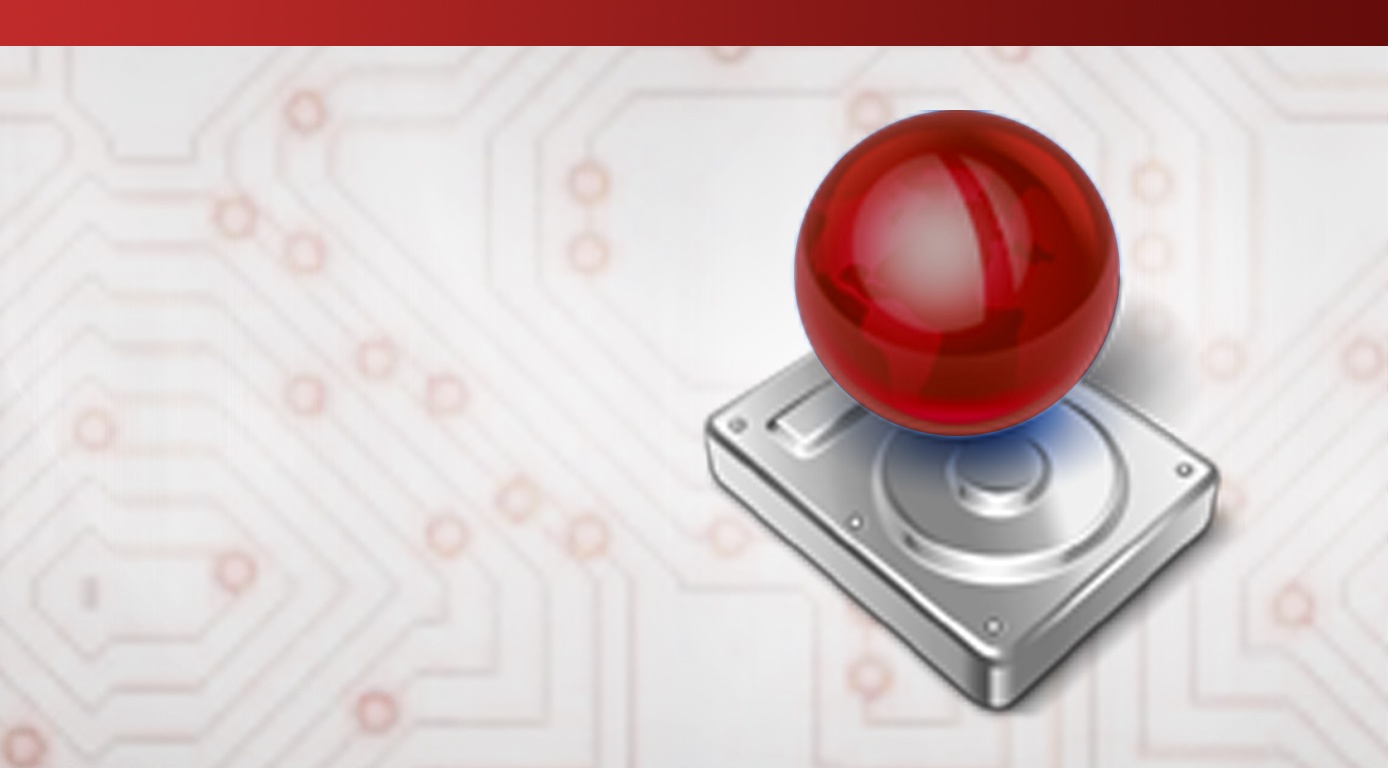 Han abierto nuevas posibilidades para la enseñanza y el aprendizaje


Su gran posibilidad se evidencia en la posibilidad de interacción, de comunicación y de acceso a la información 


Se convieten en un medio y en una mediación tecnológica
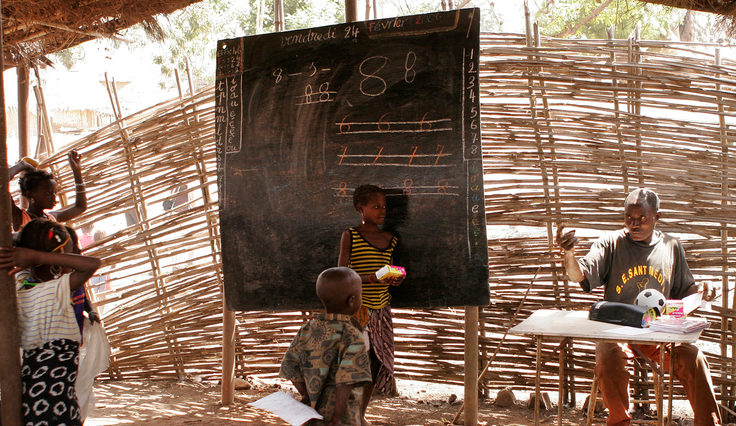 y Comunicaciones
Tecnologías de información
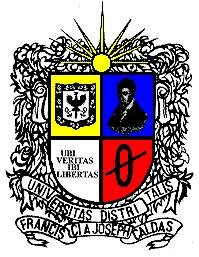 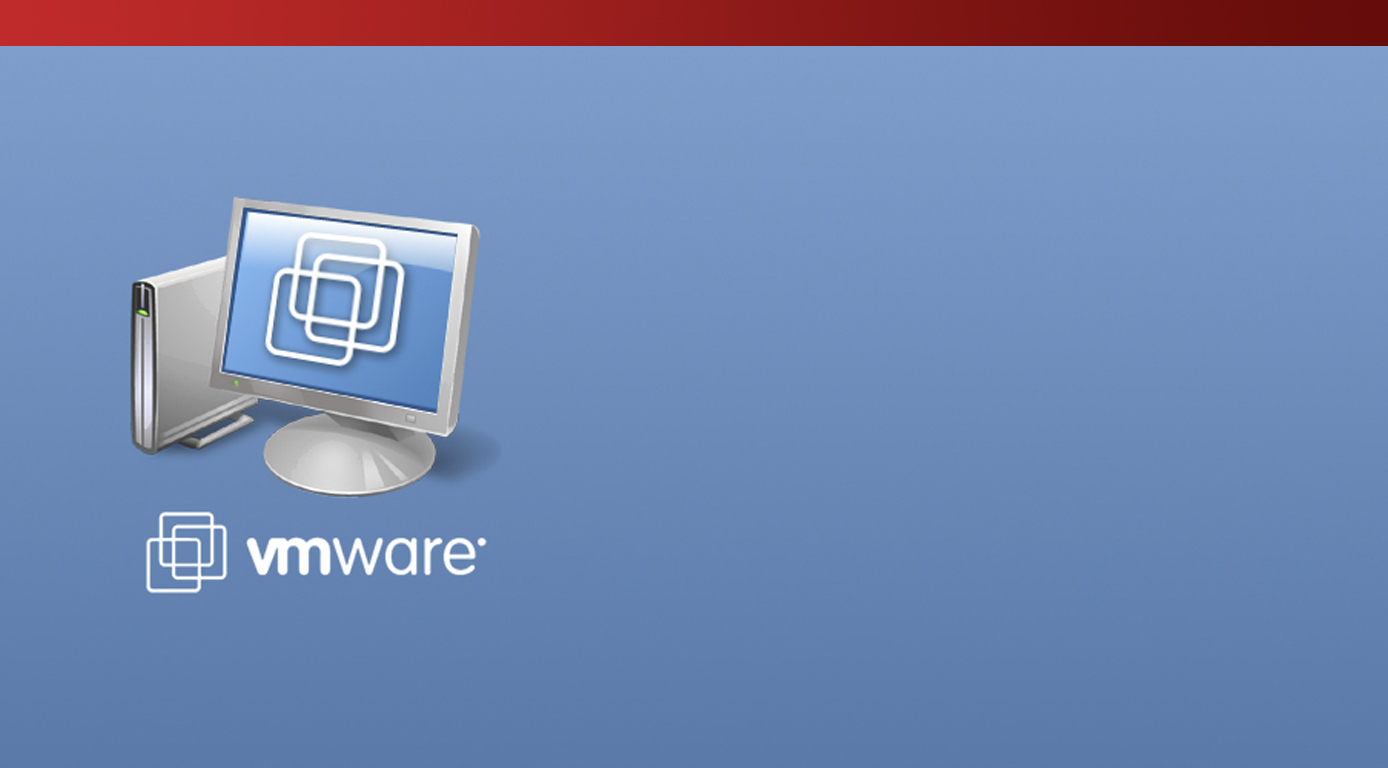 Se deben aprovechar para hacer más conscientes a los estudiantes de su proceso de aprendizaje  y su papel en la regulación del mismo
y Comunicaciones
Tecnologías de información
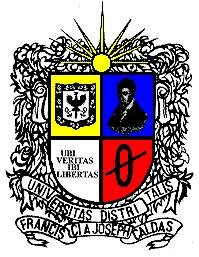 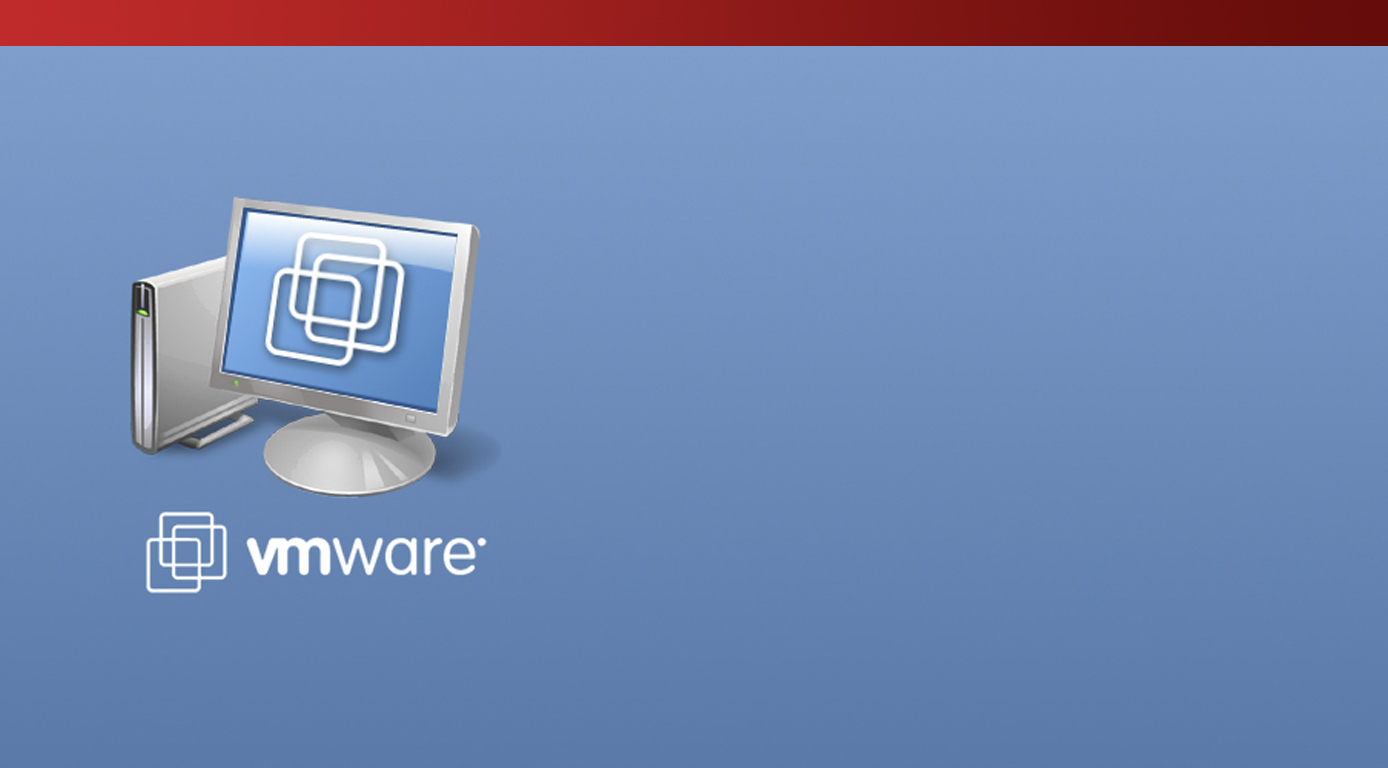 Sentido crítico
Puntos de Vista
aprendizaje
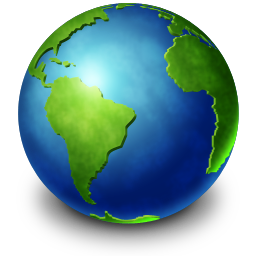 Autónomo
Pensar solo
Autonomía moral
Autonomía Intelectual
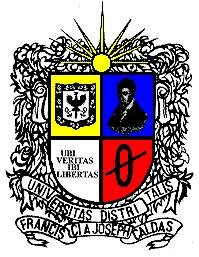 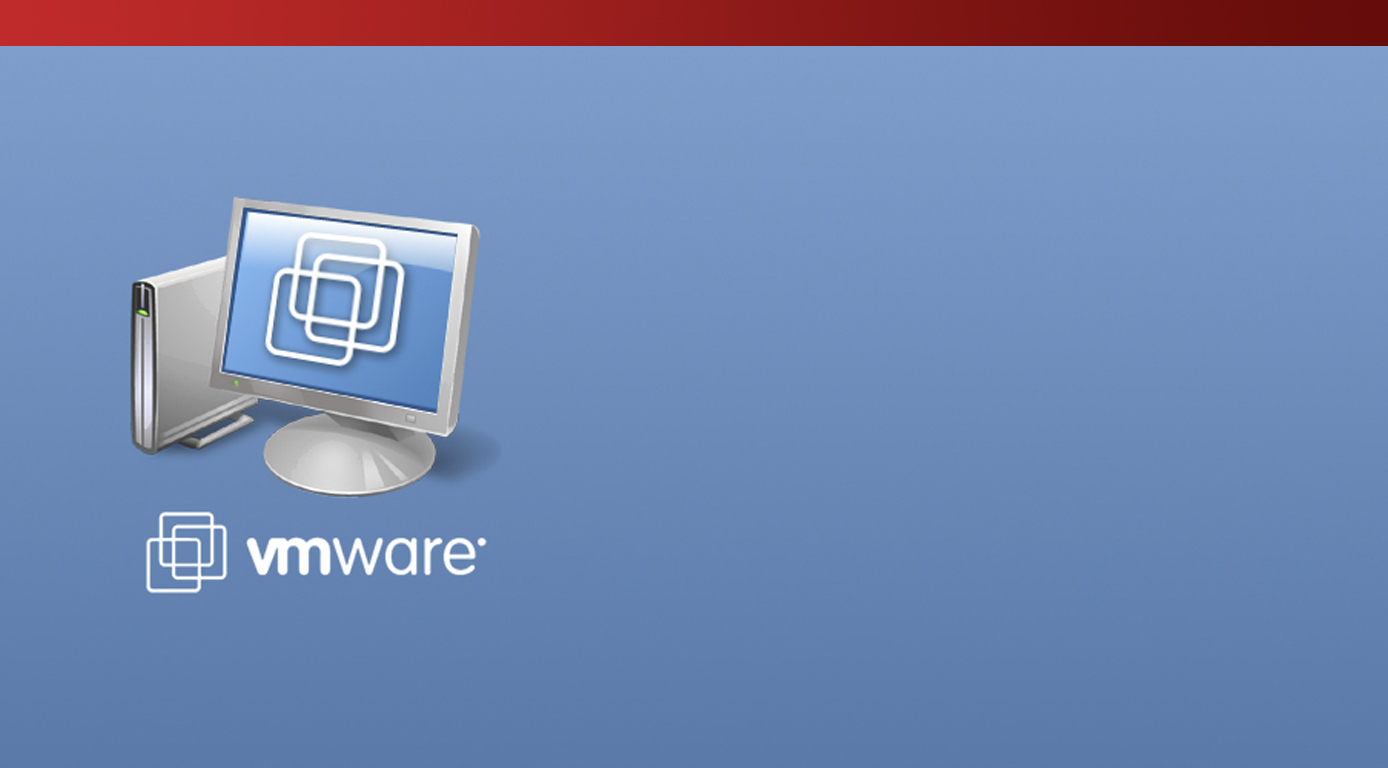 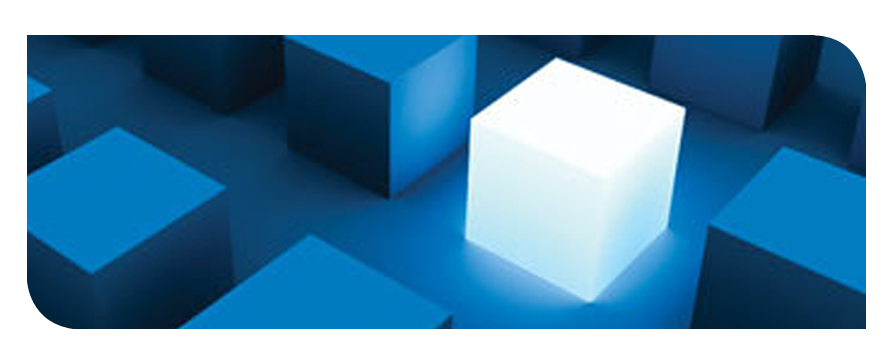 aprendizaje
Autónomo
Proceso en el cual las personas asumen la iniciativa, con o sin ayuda de otros.

Distinto del autodidacta
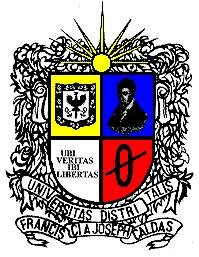 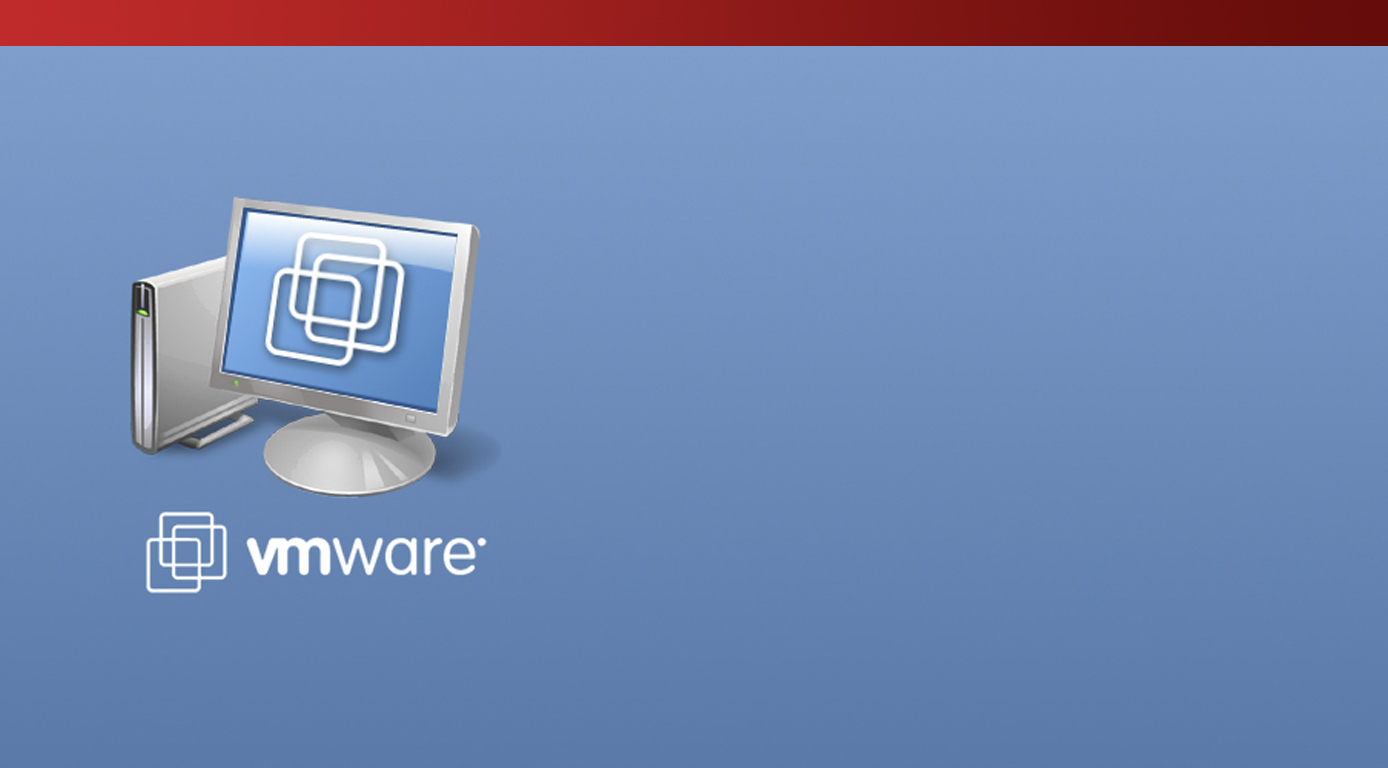 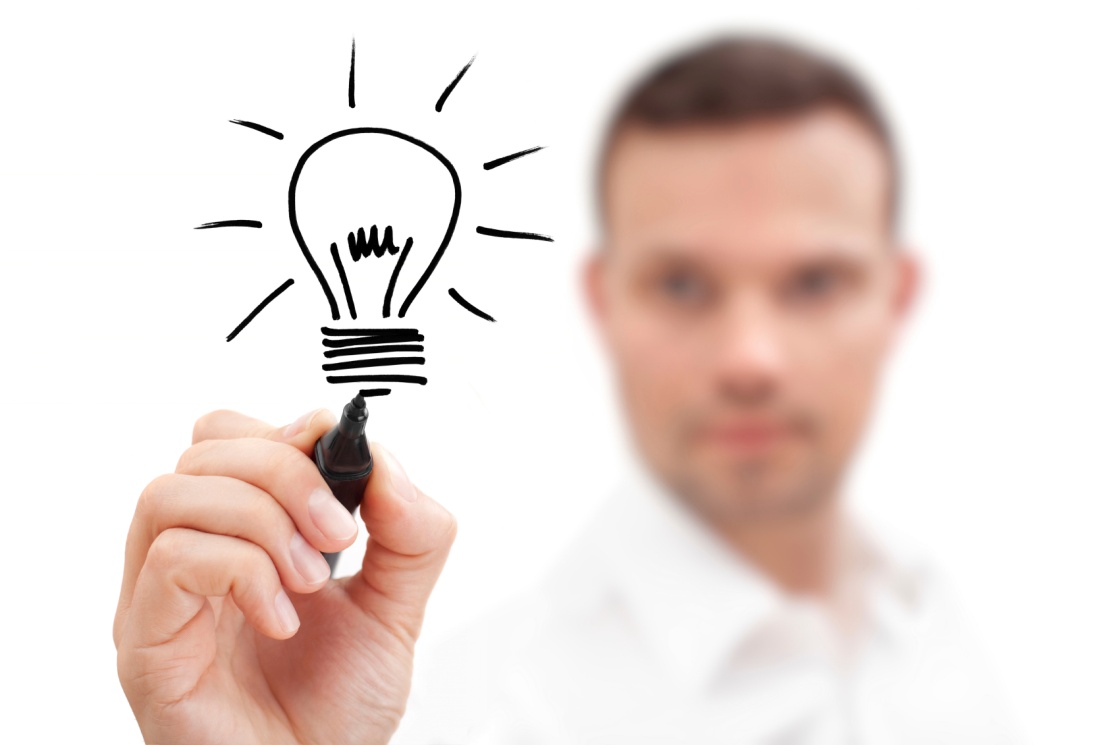 Selección y aplicación de estrategias adecuadas para la evaluación
Diagnóstico de necesidades de aprendizaje
aprendizaje
Autónomo
Evaluación de los resultados de aprendizaje
Formulación de sus propios objetivos
Identificación de recursos necesarios para aprender
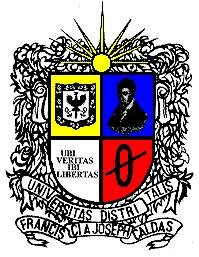 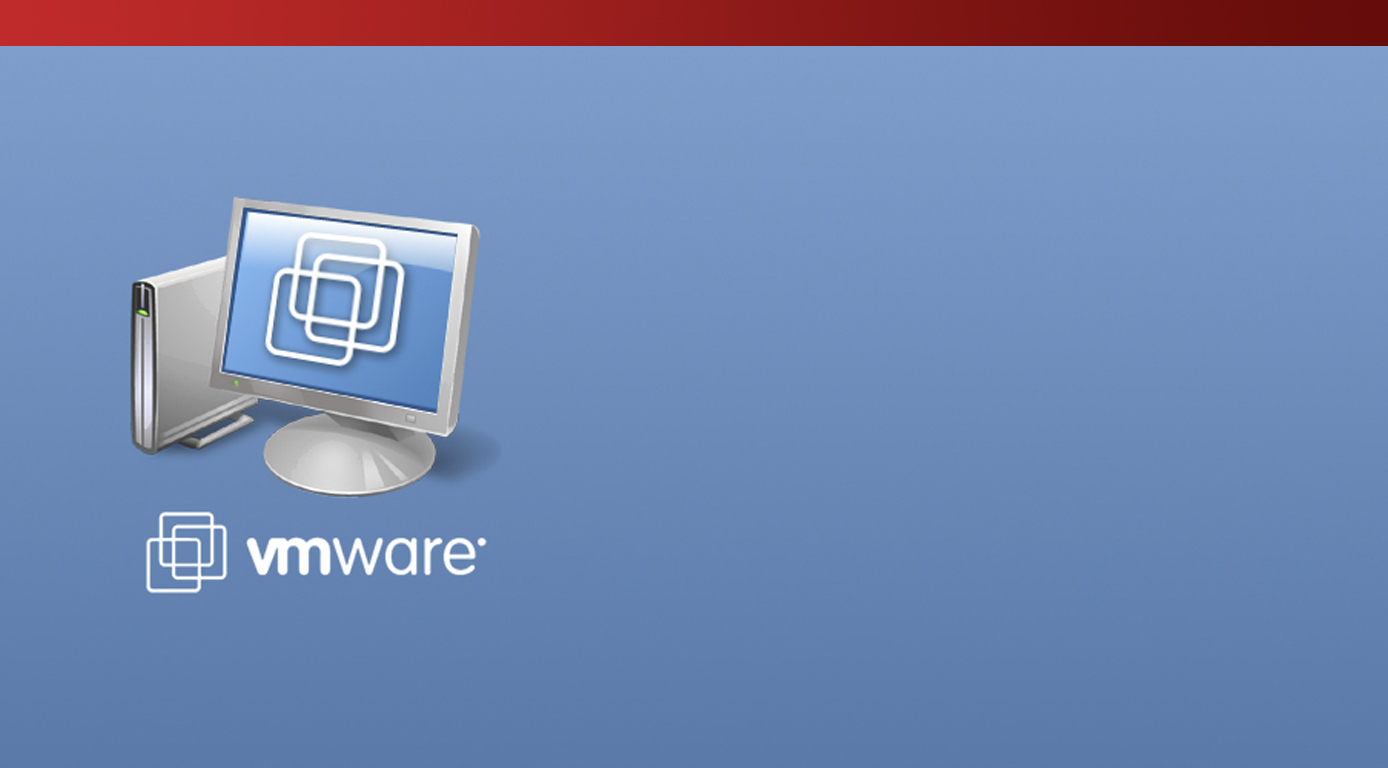 Facultad que le permite al estudiante tomar decisiones que le conduzcan a regular su propio aprendizaje en función de una determinada meta y en un contexto o condiciones determinadas  de aprendizaje (Monereo, 2007).

DESEO DEL ESTUDIANTE DE APRENDER
APRENDIZAJE AUTÓNOMO
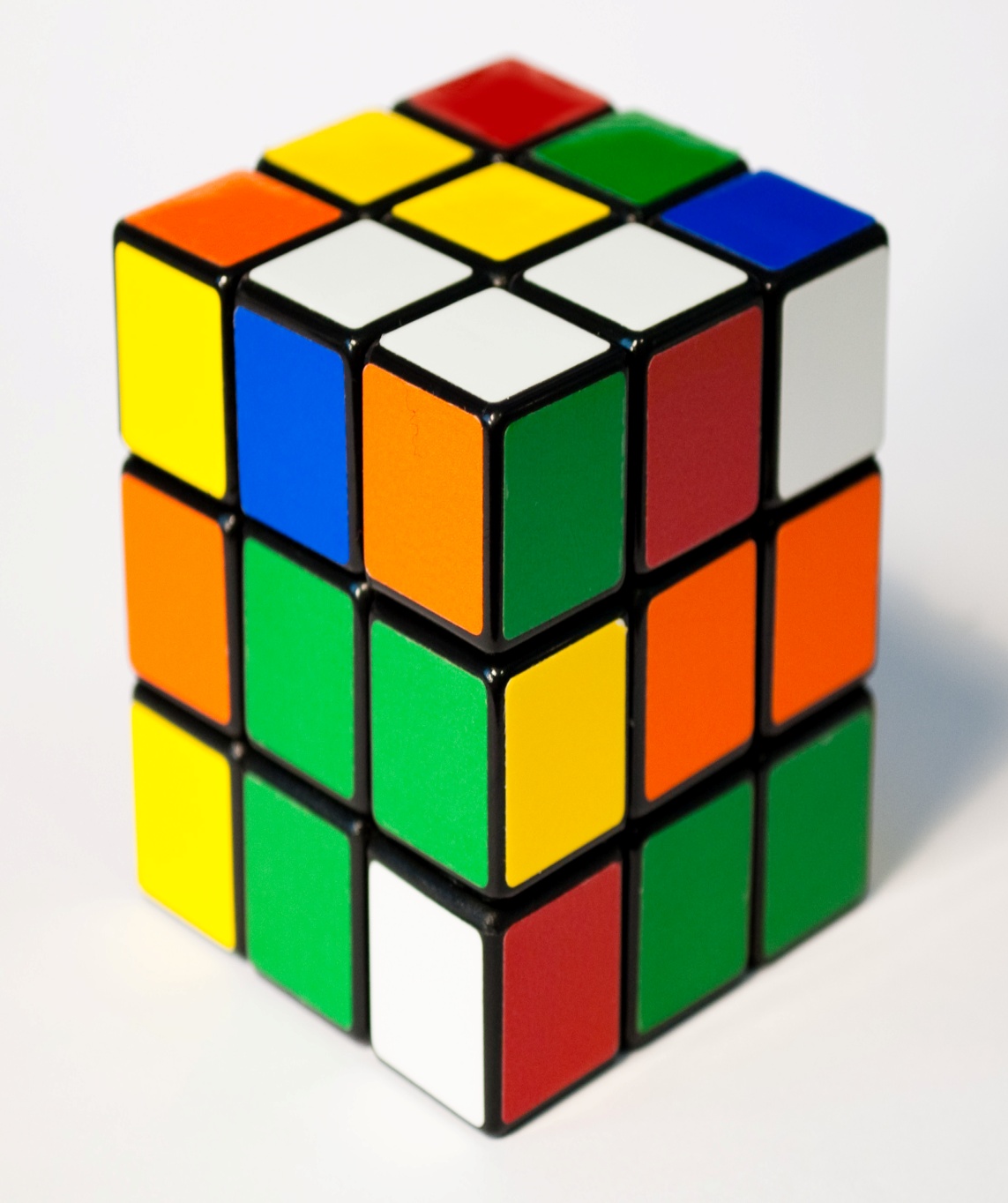 Autonomía del
Aprendizaje
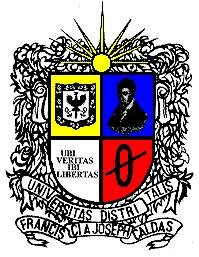 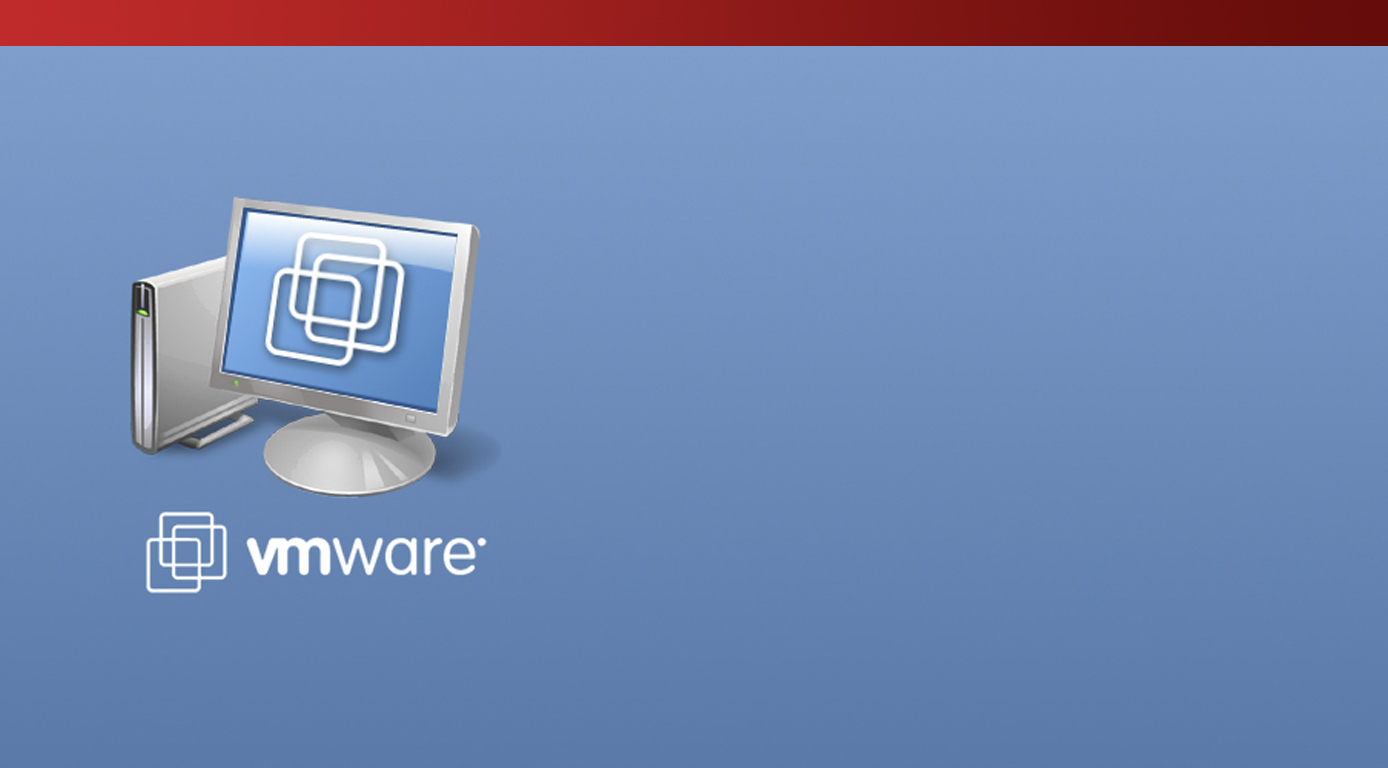 aprendizaje autónomo
Características del
Disposición
Claridad en
los objetivos
Responsabilidad personal
Diferentes clasificaciones
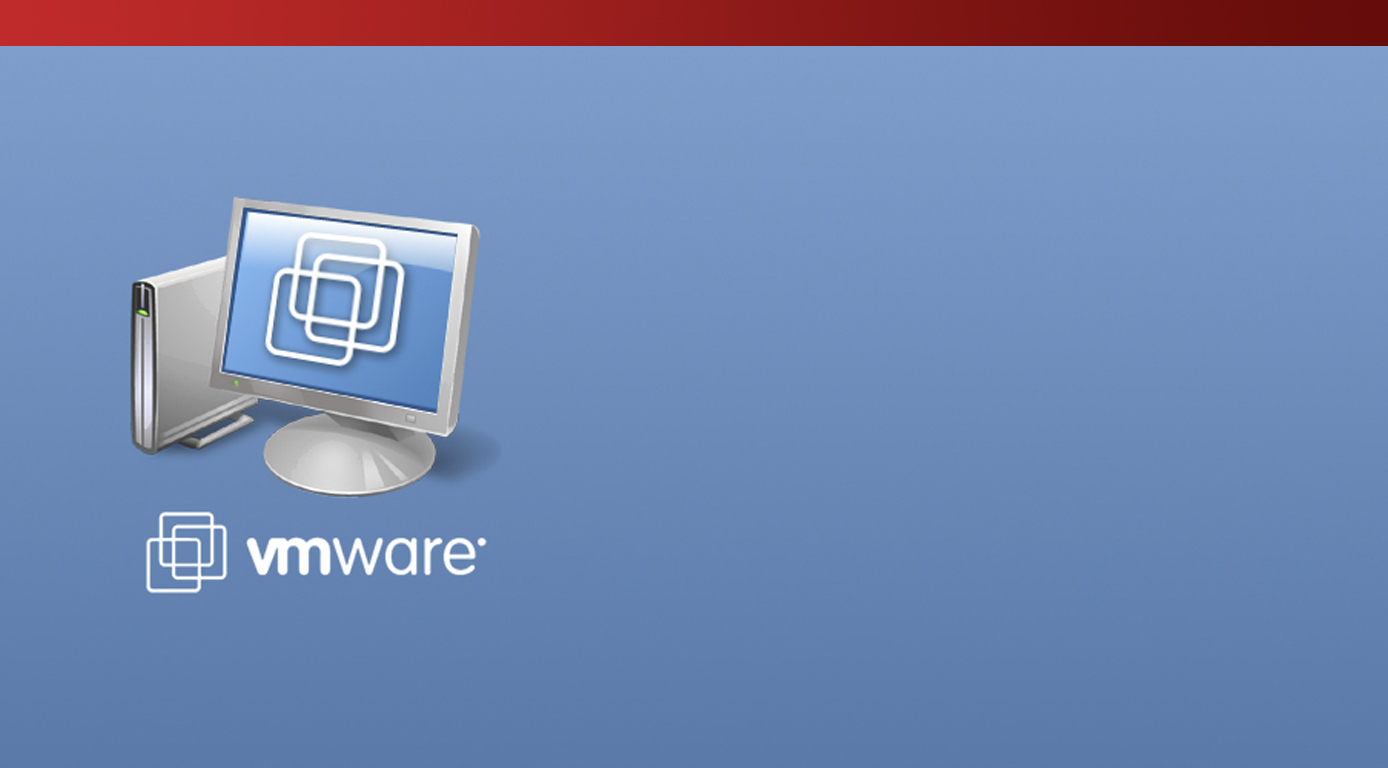 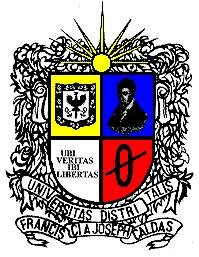 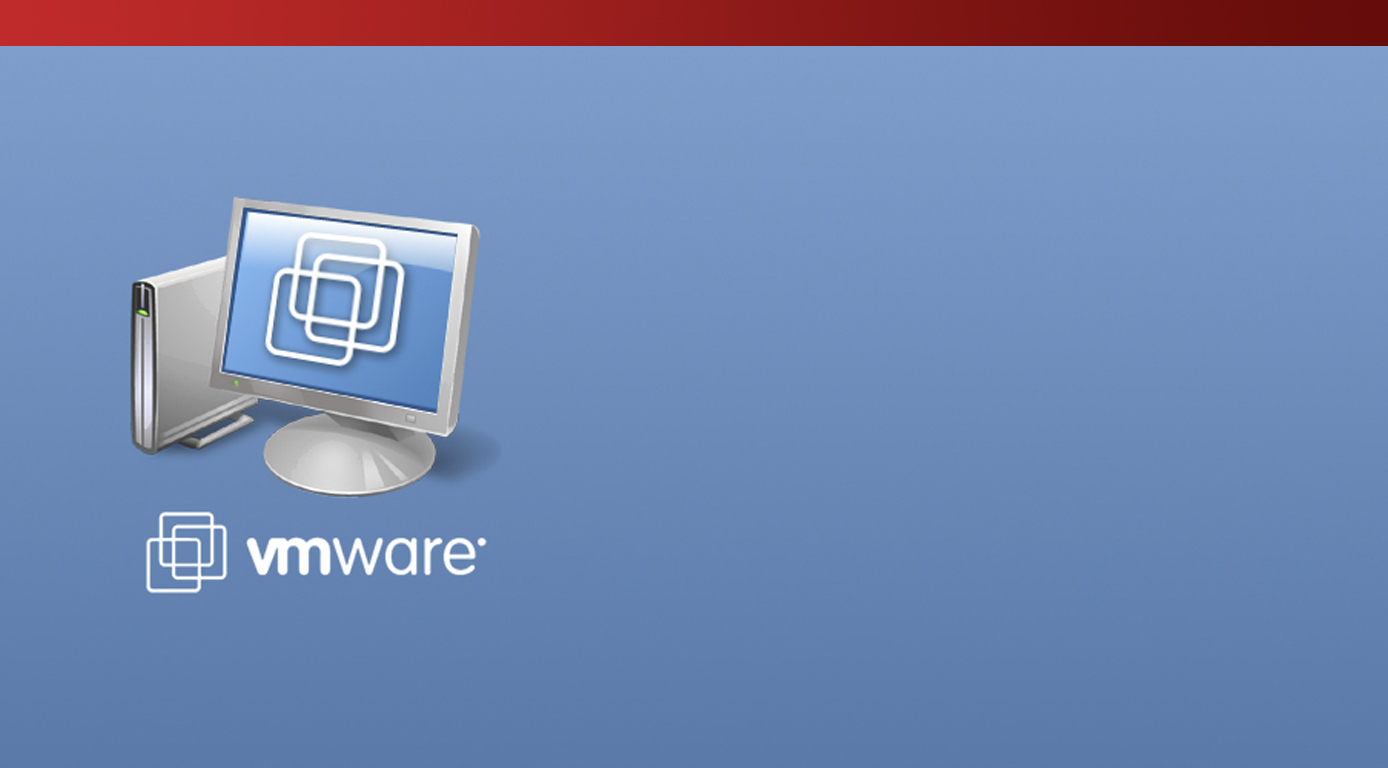 Reconocer estilos de aprendizaje
Uso de diversos medios
aprendizaje autónomo
Características del
Autonomía
Diferentes clasificaciones
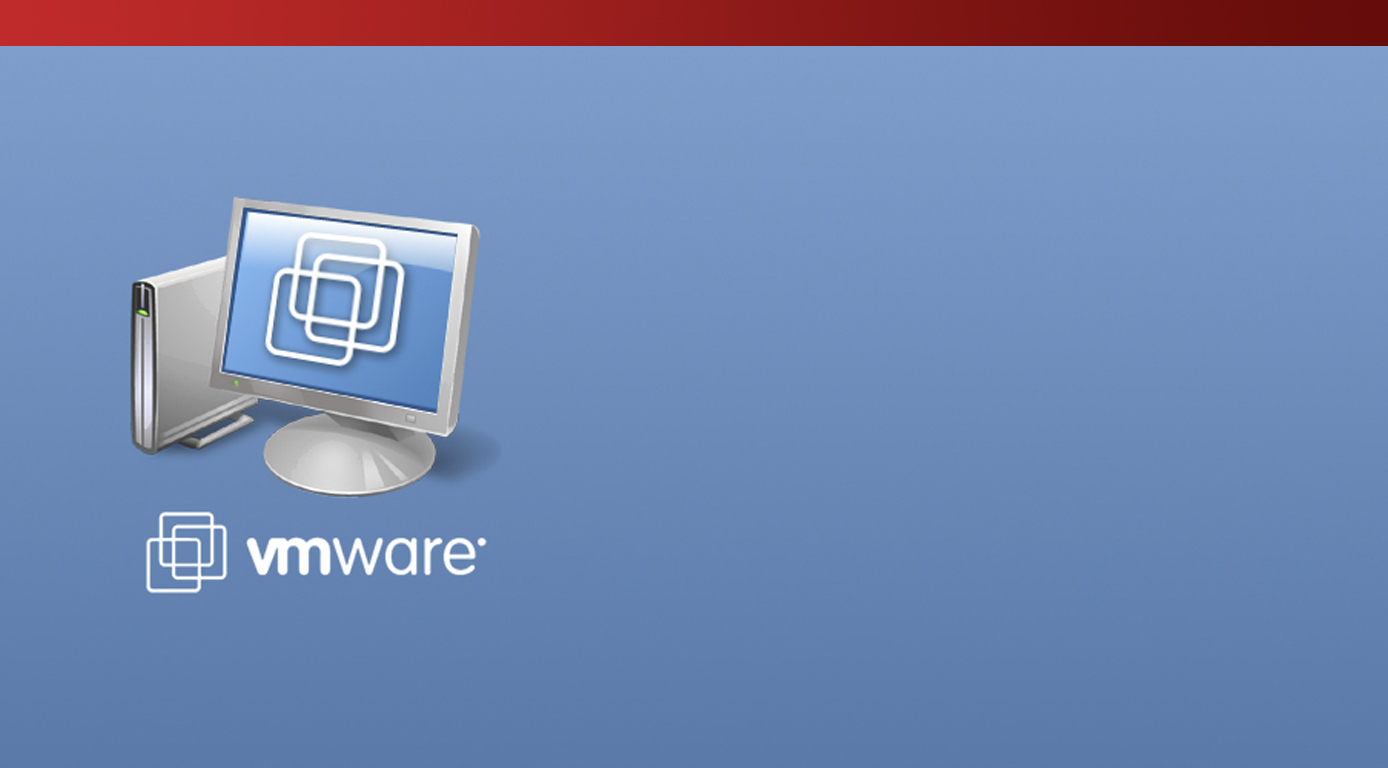 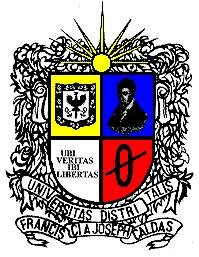 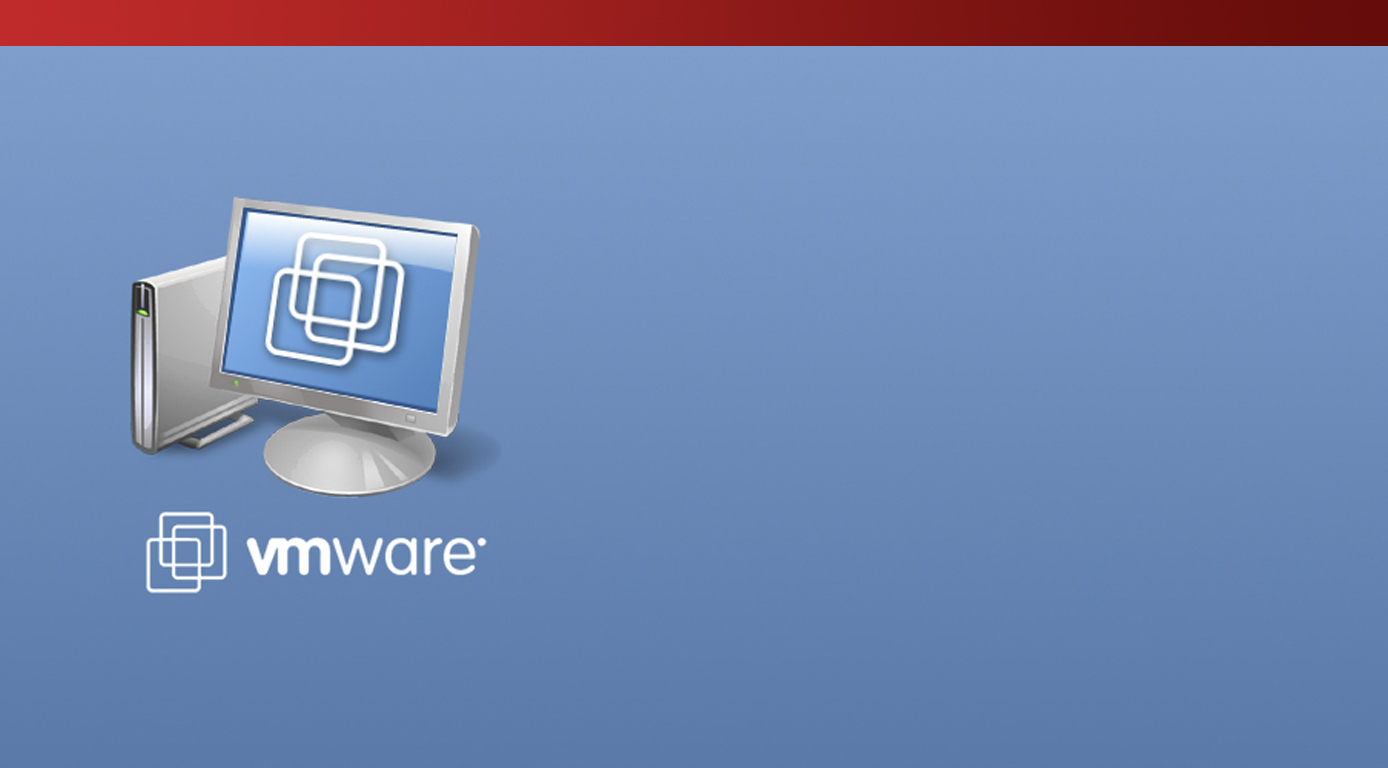 Diseñar estrategias y emplear mecanismos específicos, de acuerdo al modelo pedagógico y al modelo didáctico  y un diseño curricular que favorezcan el proceso de aprendizaje, sin una presencia física.
aprendizaje autónomo
Mayor flexibilidad y mas adaptación a las necesidades y condiciones del estudiante
Comunicación individualizada a través de las TICS, escritos, audiovisuales entre otros.
Papel del docente en el
Alto diálogo, medios de interacción ágiles y oportunos.
Ventajas del
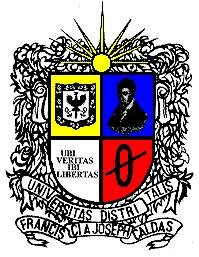 aprendizaje autónomo
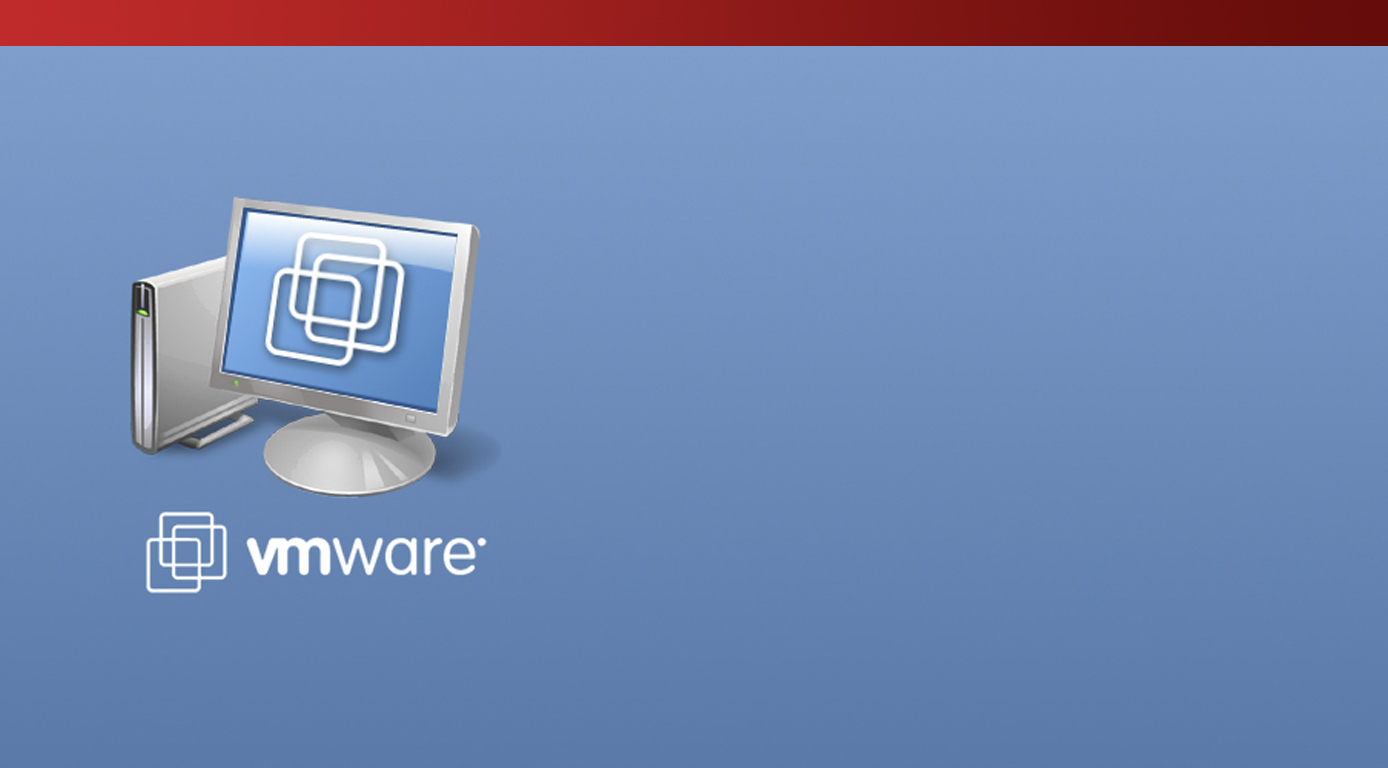 Posibilidad de construir un aprendizaje significativo
Desarrollo de iniciativa
Responsabilidad en la búsqueda de información
Se hace competente antes las necesidades actuales
Mundo globalizado con nuevas exigencias
Importancia de la
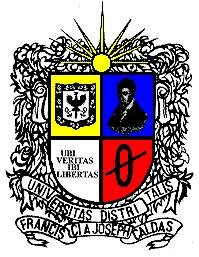 Metacognición
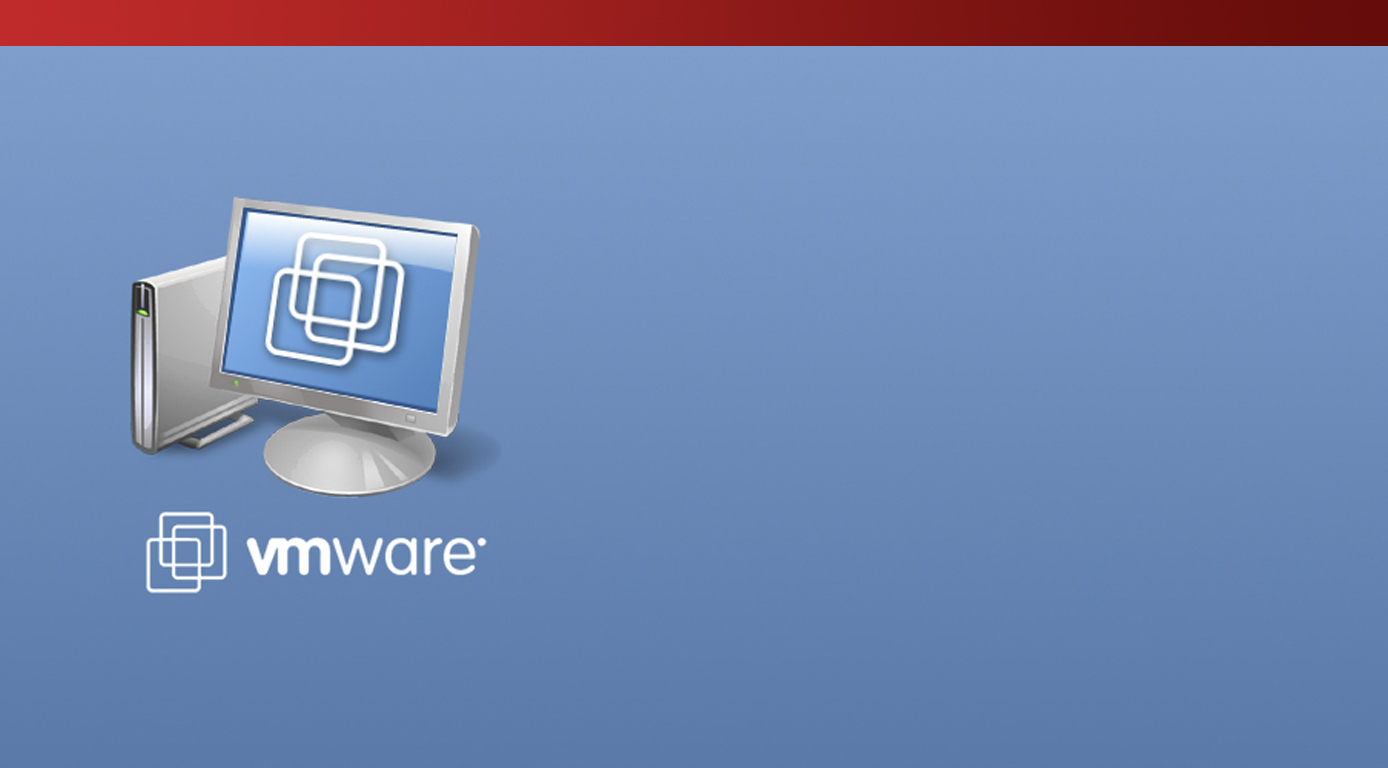 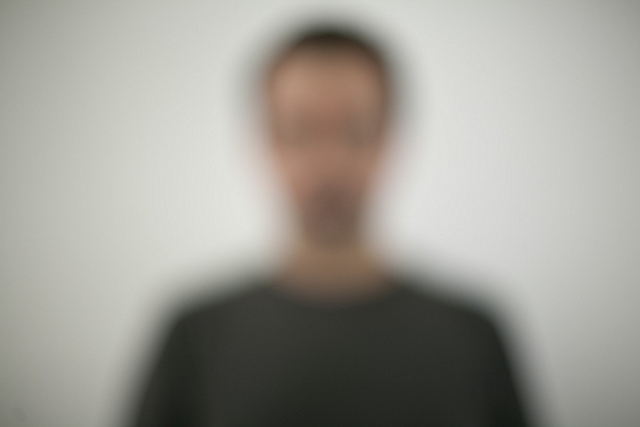 Posibilidad del estudiante de aprender a aprender que resulta cada vez más conciente de su proceso de cognición
Conciencia del estudiante de sus propios procesos mentales (cómo aprende) y al control del dominio cognitivo (forma de aprender)
Ambos orientan a una mejora del estudio personal que conduzca a resultados de aprendizaje
Estrategias de
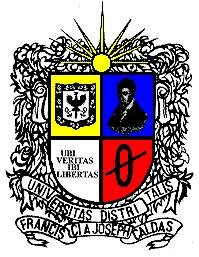 Aprendizaje
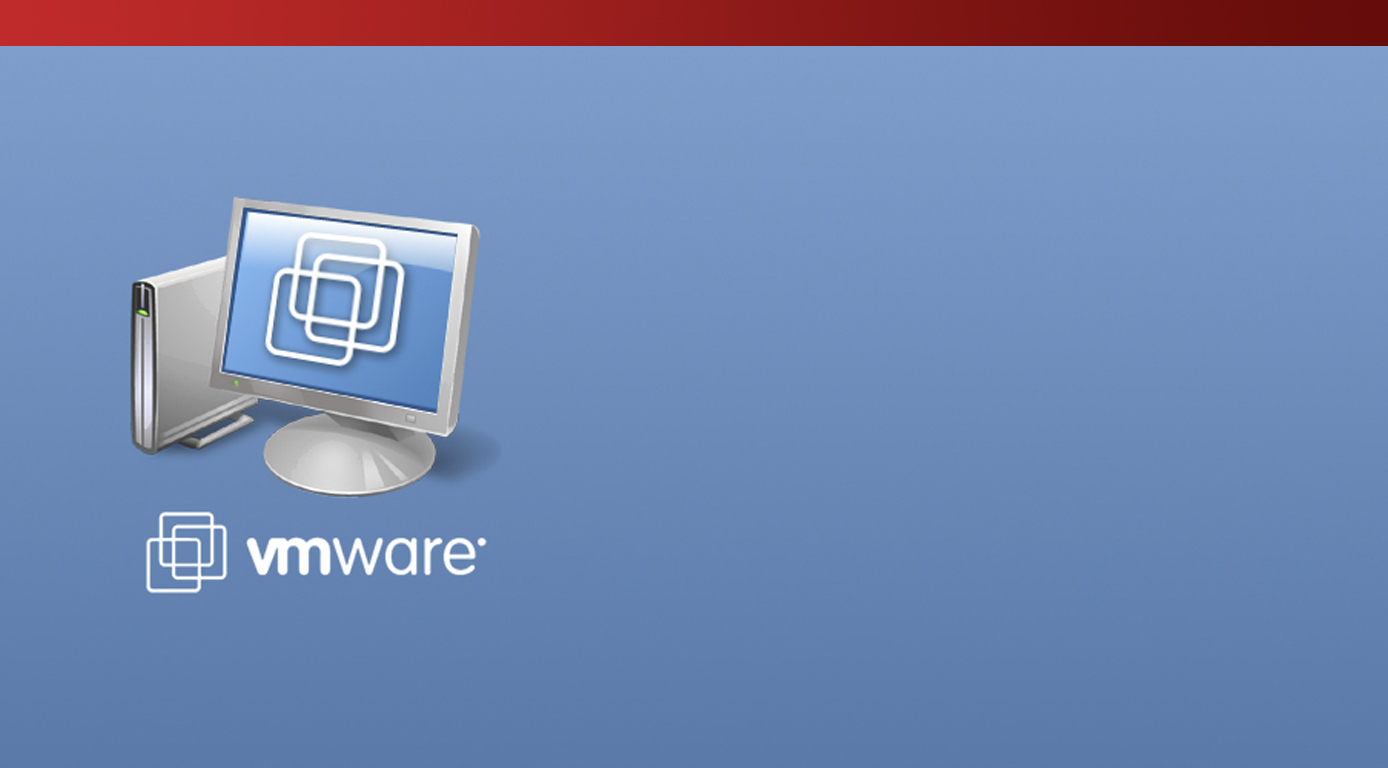 1.
2.
Desarrollo de
estrategias
Desarrollo de
afectivo
estrategias
emocionales
autoplanificación
4.
3.
Desarrollo de
estrategias
autorregulación
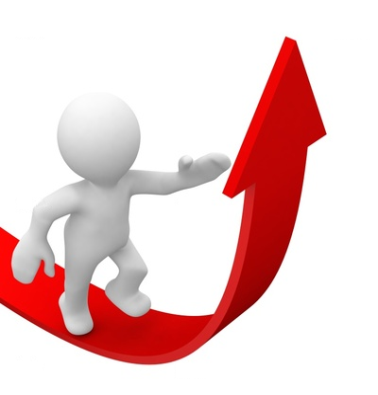 Desarrollo de
estrategias
autoevaluación
TIC en un ambiente
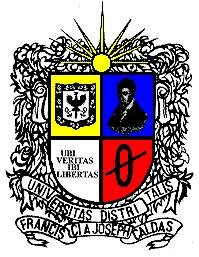 de Aprendizaje
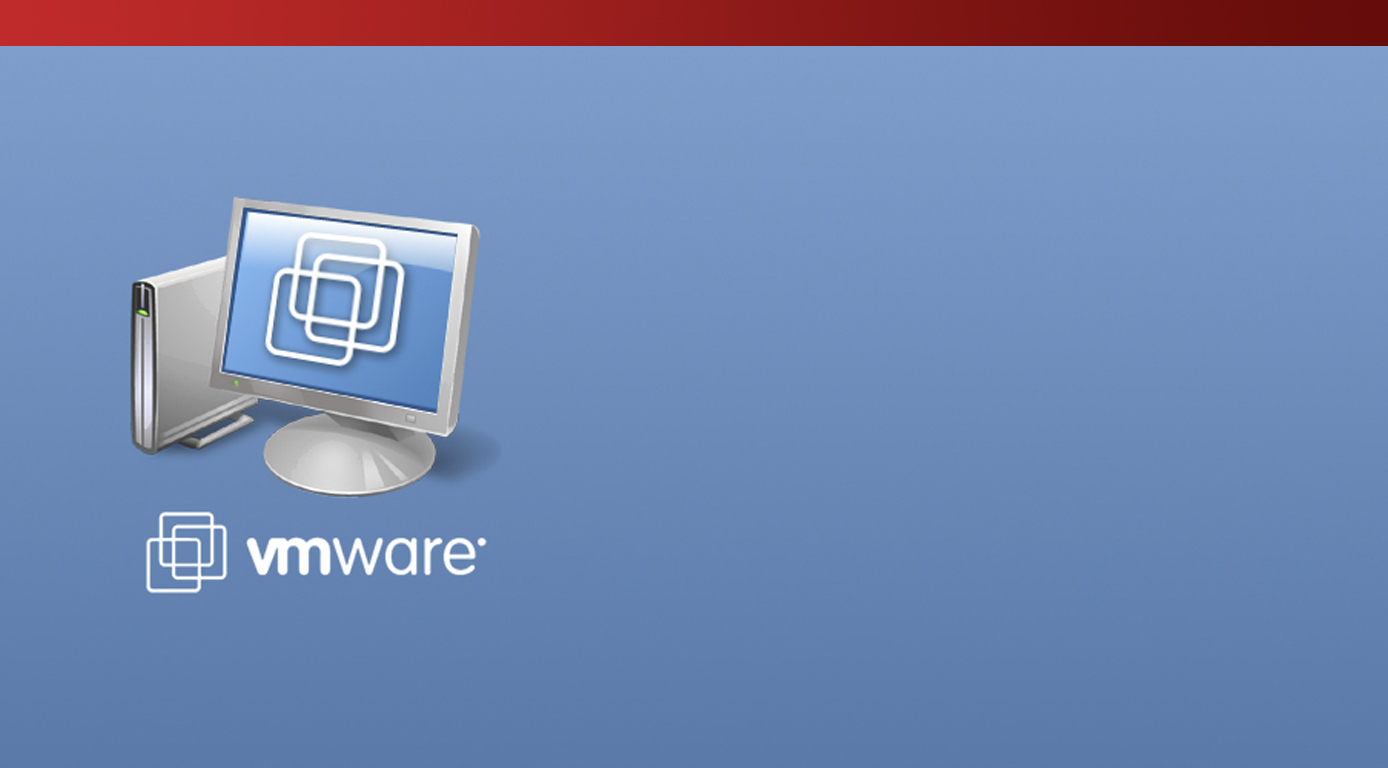 El desarrollo del aprendizaje no solo depende la de  interacción de estudiante con el puesto en el contenido del aula virtual sino también de acciones tutoriales
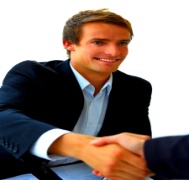 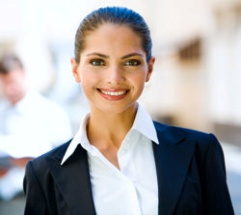 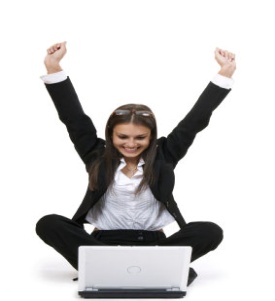 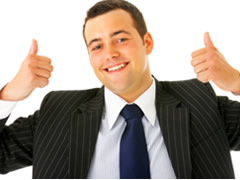 Chat, foro, corroe, interacciones entre participantes mediadores de expertos, intercambio de puntos de vista
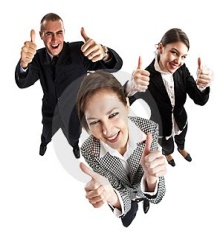 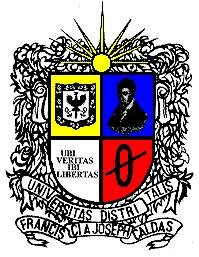 Conclusiones
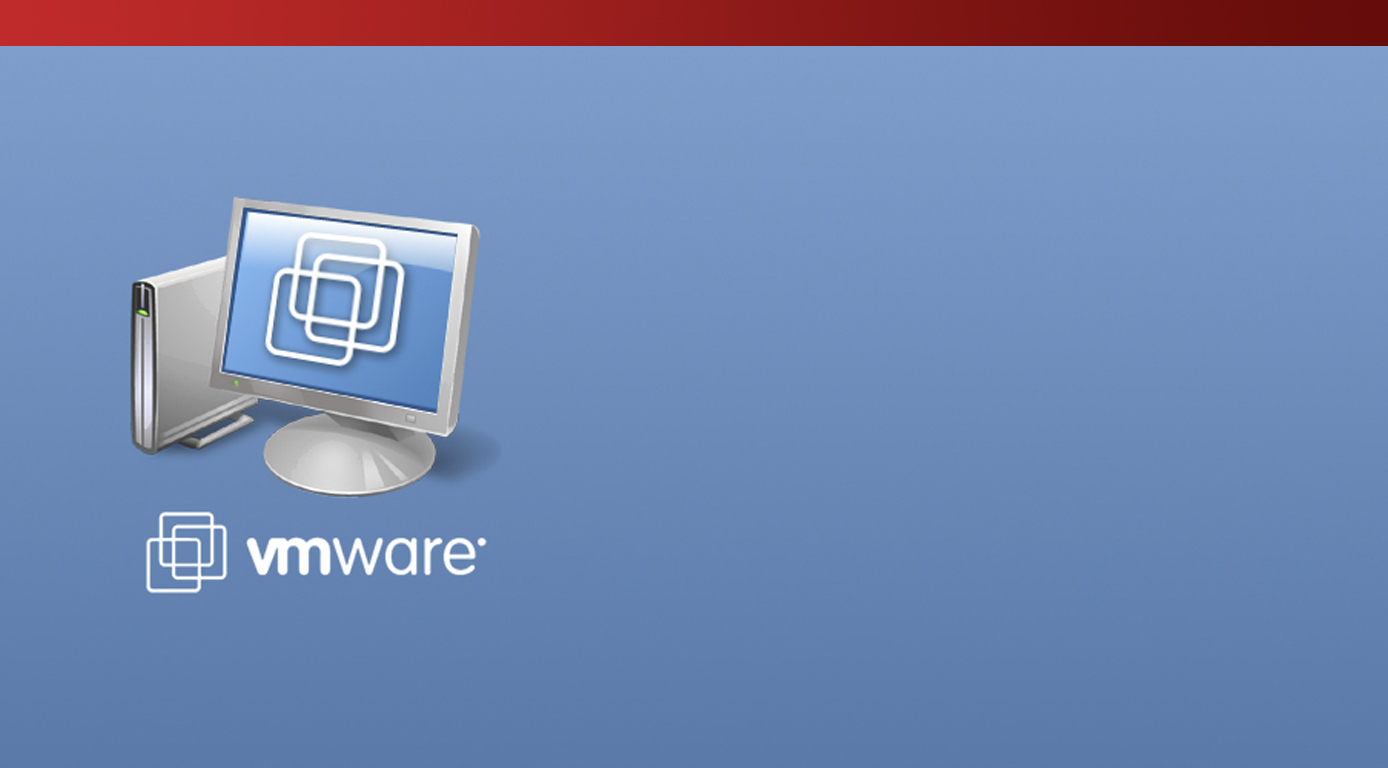 El aprendizaje autónomo dirigido es un factor determinante en el proceso desarrollado a través del aula virtual
Su fundamento nos permitirá superar la mera condición instrumental del aula y pasar al plano del lo pedagógico, didáctico y cognitivo.
El aula virtual debe incluir el reto de cultivar habilidades en los estudiantes para dirigir su propio aprendizaje para que tomen mayor conciencia en la forma de aprender.
gracias
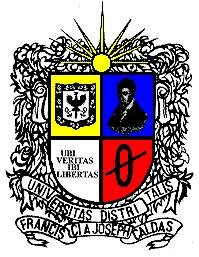 Universidad Distrital Francisco José de Caldas
Facultad de Ciencias y Educación
PROYECTO EDUCATIVO SOCIOCULTURAL Y ÉTICO POLÍTICO
FACULTAD DE CIENCIAS Y EDUCACIÓN
MSc. Janneth Villarreal Gil
eldavilla@yahoo.es
300 586 8257